PubPol/Econ 541
Class 12Export PoliciesbyAlan V. DeardorffUniversity of Michigan2023
Announcements
Monday, 10/16:  (Fall Break)
Class not required or expected, but I’ll be here for Q&A and discussion
Quizzes
Quiz 6 on NTBs & Export Policies this Friday Oct 13
No quiz Oct 20
Quiz 7 Oct 27
Class 12:  Export Policies
2
For next Monday
If you’ve time and interest, 
Optional: read and view:
Scott and Trade Talk on trade and women
Economist on Making trade greener:  When environmental protection turns into trade protection
Telling on developing countries
Economist on The urge to protect:  How trade restrictions are being used as a tool to protect human rights
Swanson on black and disadvantaged workers
Class 11:  Non-tariff Barriers
3
Outline
Export policies
How common are they
Economic analysis
Empirics of export restrictions
Recent uses
Class 12:  Export Policies
4
Export policies
Types of export policies
Bans
Taxes
Subsidies
Class 12:  Export Policies
5
Export policies
Reasons for export policies
Bans
To keep products away from other countries
To lower prices to home consumers
Taxes
To raise revenue
To lower prices to home consumers
Subsidies (see later, Dec 4.  Not GATT-legal)
To support domestic producers
Class 12:  Export Policies
6
Outline
Export policies
How common are they
Economic analysis
Empirics of export restrictions
Recent uses
Class 12:  Export Policies
7
How common are export taxes
See Laborde et al.
Note first why they’ve been neglected:  
Countries usually want to export more, not less
Export taxes are used by about 1/3 of WTO members
Average was 0.48% per cent in 2007
This is less than half a percent.  This must be an average of ones that are zero.
Class 12:  Export Policies
8
How common are export taxes
Export taxes are concentrated on
Raw agricultural products
Minerals
Processed oilseeds 
Aluminum and iron 
Timber.
Energy products (esp. Russia natural gas)
Class 12:  Export Policies
9
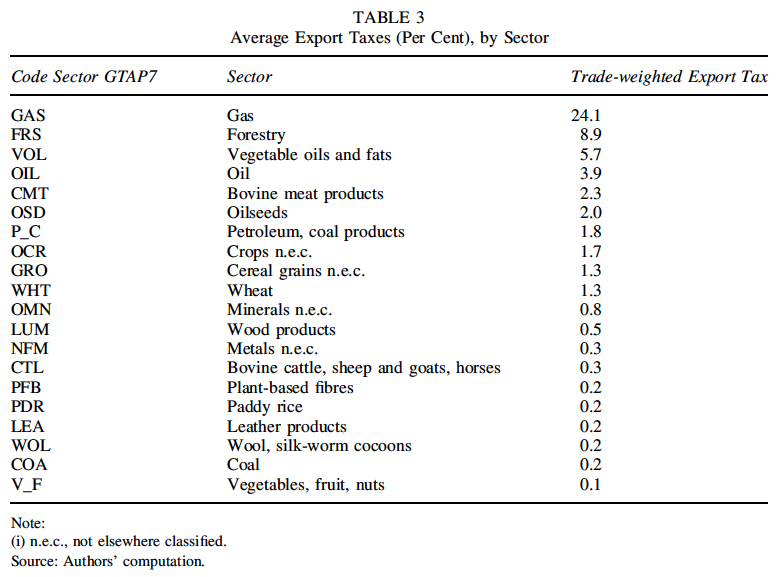 Note bias:  High taxes cause less trade and lower weight.
Class 12:  Export Policies
10
[Speaker Notes: Laborde, David, Carmen Estrades, and Antoine Bouët, “A Global Assessment of the Economic Effects of Export Taxes,” The World Economy, 36(10), October, 2013, pp. 1333–1354.]
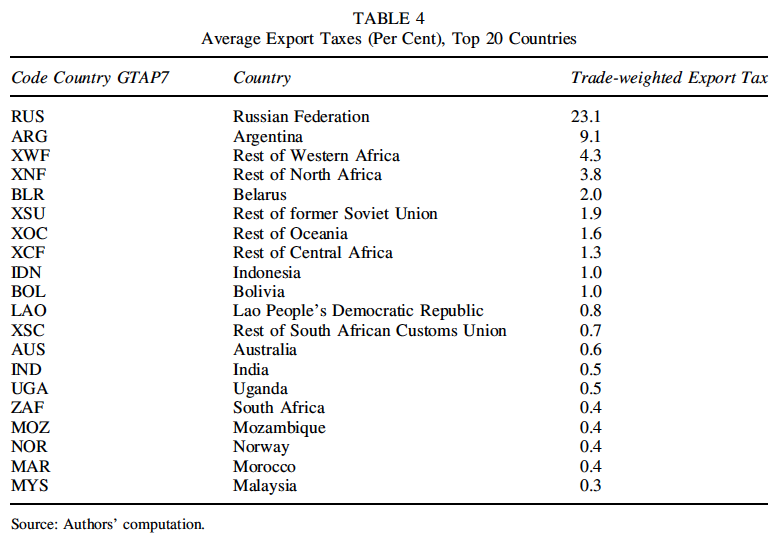 Class 12:  Export Policies
11
[Speaker Notes: Laborde, David, Carmen Estrades, and Antoine Bouët, “A Global Assessment of the Economic Effects of Export Taxes,” The World Economy, 36(10), October, 2013, pp. 1333–1354.]
Pause for Discussion
Class 12:  Export Policies
12
Questions on Laborde et al.
In 2006, what sector had the most export taxes? 
What are some of the motives for export taxes mentioned?
Class 12:  Export Policies
13
Outline
Export policies
How common are they
Economic analysis
Empirics of export restrictions
Recent uses
Class 12:  Export Policies
14
Economic Analysis
Use the same tools and assumptions as for tariffs
Export tax causes domestic price to be below the world price by the amount of the tax (if country still exports)
Why?  If suppliers continue to sell both at home and for export, 
They must get the same at home as for export
And that is the world price minus the tax
Class 12:  Export Policies
15
Small country export tax
Effects of an export tax, starting from free trade
Price falls
Quantity demanded rises
Quantity supplied falls
Quantity of exports falls
Tax revenue rises from zero
P
D
S
P0=PW
t
P1=PW–t
Paut
X0
D0
S0
Q
D1
S1
X1
Specific Export Tax t
Class 12:  Export Policies
16
Small country export tax
Welfare effects of an export tax, starting from free trade
Suppliers lose 	−(a+b+c+d+e) 
Demanders gain   +(a+b)
Government gains +d
Country loses         −(c+e)
P
D
S
P0=PW
c
e
t
a
d
f
b
P1=PW–t
Paut
“Dead Weight Loss” =
X0
D0
S0
Q
D1
S1
X1
Specific Export Tax t
Class 12:  Export Policies
17
Small country export tax
Welfare effects of an export tax, starting from free trade
Suppliers lose 	−(a+b+c+d+e) 
Demanders gain   −(a+b)
Government gains +d
Country loses         −(c+e)
P
D
S
P0=PW
c
e
t
a
d
f
b
P1=PW–t
Paut
“Dead Weight Loss” =
X0
D0
S0
Q
D1
S1
X1
Specific Export Tax t
Class 12:  Export Policies
18
Large country, World Market
Welfare effects of a large-country tariff, starting from free trade
Home:
Private sector (S&D) loses  −(c+d)
Government gains               +(a+c)
Country may gain or lose:     +a−d
Foreign
Private sector (S&D) loses  −(a+b)
World loses                   −(b+d)
World Market
Home is Exporter
Foreign (*) is Importer
P
XS
P*1
a
b
t
d
c
P1
MD*
X1=M*1
X0=M*0
M*,X
“Dead Weight Loss” =
Classes 3, 4:  Tariffs and Quotas
Large country, World Market
Thus large country, again, will gain from export tax if a>d
What is area a?
The portion of the tax paid by foreign importers, who pay a higher price
A transfer from foreign demanders to the home government
The result, again, of improving the home country’s 
		“terms of trade”
World Market
Home is Exporter
Foreign (*) is Importer
P
XS
P*1
a
b
t
d
c
P1
MD*
X1=M*1
X0=M*0
M*,X
“Terms of Trade” ≡ Relative price of exports = PX/PM
Classes 3, 4:  Tariffs and Quotas
Pause for Discussion
Class 12:  Export Policies
21
Questions (not asked about readings)
Explain why an export tax pushes down the price at home.
Explain why an export tax pushes up the price abroad.
Who are hurt and who are helped by an export tax?
Statement above said 
“Export tax causes domestic price to be below the world price by the amount of the tax (if country still exports)”
What happens if exports stop?
Class 12:  Export Policies
22
Outline
Export policies
How common are they
Economic analysis
Empirics of export restrictions
Recent uses
Class 12:  Export Policies
23
Empirics
Laborde et al.
They use computer model of trade to quantify the effects of removing export taxes that existed in 2007
(CGE Model = Computable General Equilibrium Model)
Class 12:  Export Policies
24
Empirics
Findings:  Export tax removal causes
an overall gain of 0.24 per cent in world real income
+1.6 per cent in oil-exporting countries, 
+0.2 per cent in developed countries and 
+0.1 per cent in other developing countries.
boosts world trade volumes by 2.8 per cent
reduces the world price of these products.
Class 12:  Export Policies
25
Empirics
Findings on export tax removal:
The largest winner is the CIS block (whose real income increases by 3.5 per cent)
Other oil exporters are negatively hit
Importing countries can benefit
May cause deindustrialization
Despite their much smaller size, export taxes effects on real incomes are more than half those of import taxes
Class 12:  Export Policies
26
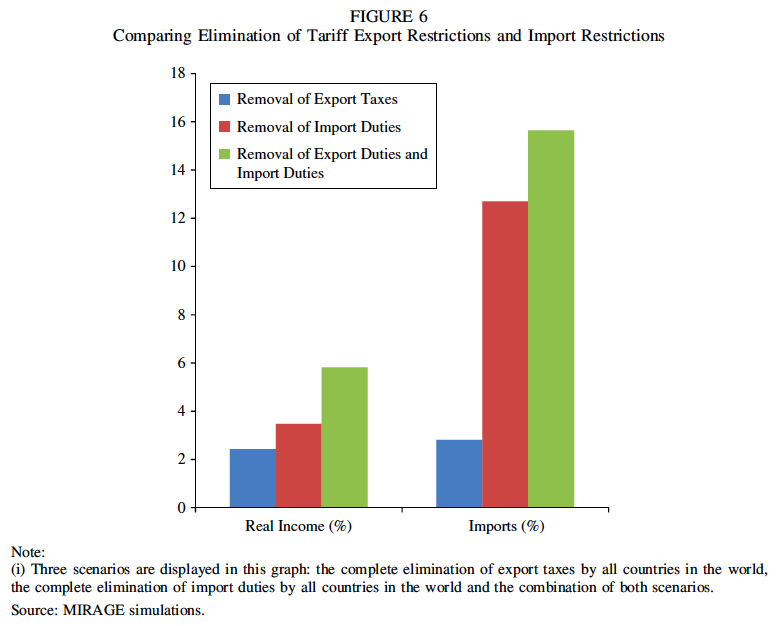 Class 12:  Export Policies
27
[Speaker Notes: Laborde, David, Carmen Estrades, and Antoine Bouët, “A Global Assessment of the Economic Effects of Export Taxes,” The World Economy, 36(10), October, 2013, pp. 1333–1354.]
Empirics
Beckman et al.
Reports effect of export taxes in agriculture, 2006-2008
“In times of high or volatile prices, they are generally applied to guarantee domestic food supply and lower domestic prices.” 
Results from both a partial equilibrium model and a CGE model
Class 12:  Export Policies
28
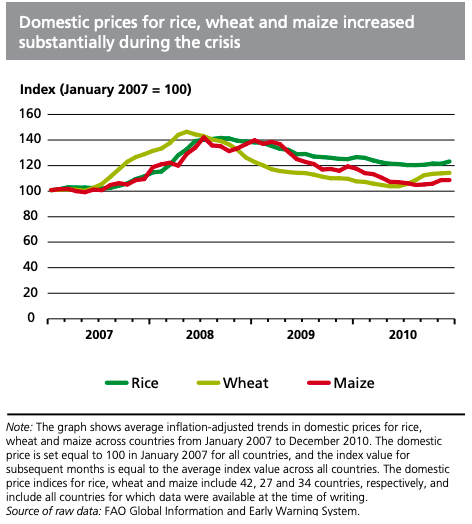 Class 12:  Export Policies
29
[Speaker Notes: FAO:  “Lessons from the world food crisis of 2006–08”
http://www.fao.org/3/i2330e/i2330e04.pdf]
Empirics
Effects of export taxes, Beckman et al.:
lower domestic prices.
increased international prices 
if exporter is large or if many exporters tax
negative impacts on welfare
countries that implemented these policies tended to weather the food-price crisis the best.
countries that are dependent on food imports were not as insulated
Class 12:  Export Policies
30
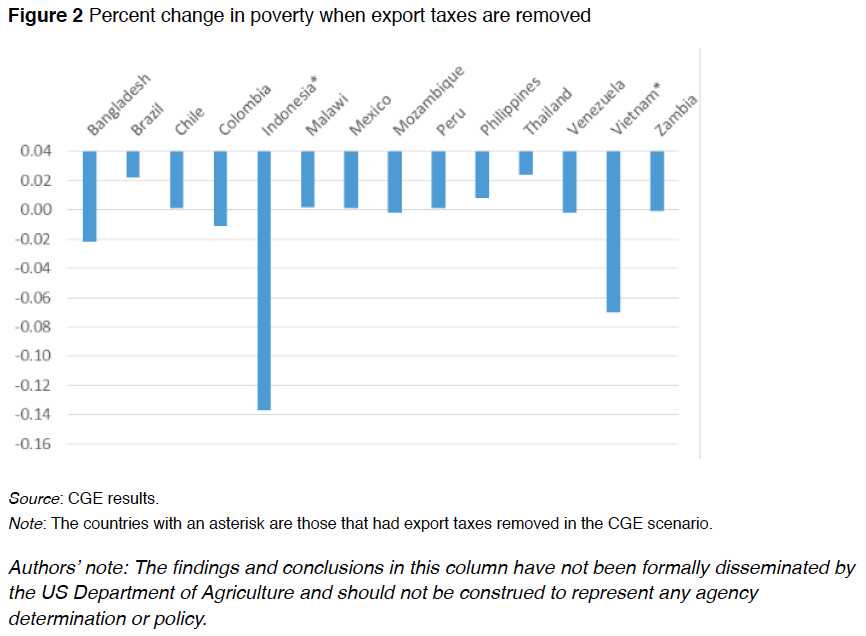 Note the zero line.  This is a very odd way to present results.
Class 12:  Export Policies
31
[Speaker Notes: Beckman, Jayson, Carmen Estrades, Manuel Flores, and Angel Aguiar, “The impacts of export taxes on agricultural trade,” VOXEU, CEPR Policy Portal, October 3, 2018. 
https://voxeu.org/article/impacts-export-taxes-agricultural-trade]
Pause for Discussion
Class 12:  Export Policies
32
Questions on Laborde et al., “Economic Effects of Export Taxes”
What are some of the main effects of removing export taxes?
What are some of the limitations of this analysis?
Class 12:  Export Policies
33
Questions on Beckman et al., “Export taxes on agricultural …”
What was the main reason for export taxes examined here? 
Can you tell from this whether the policies have the desired effects? 
Does Figure 2 show poverty falling in all the countries?
Class 12:  Export Policies
34
Outline
Export policies
How common are they
Economic analysis
Empirics of export restrictions
Recent uses
Class 12:  Export Policies
35
Recent Uses
India: 
Banned all export of onions in 2020
Due to drought, then rain, and resulting onion shortage
Neighboring country consumers hit hard
Began restricting exports of rice in September 2022
World price had risen after Russia invaded Ukraine
Purposes
To lower price at home
Recover part of its “huge subsidies” on fertilizer and power
Class 12:  Exrport Policies
36
[Speaker Notes: Gettleman, Jeffrey, Julfikar Ali Manik, and Suhasini Raj, “India Isnʼt Letting a Single Onion Leave the Country,” New York Times, October 1, 2019.  [2p]  
https://www.nytimes.com/2019/10/01/world/asia/india-modi-onion-prices.html]
Recent Uses
Mozambique: Cashews
Since 2001
Export tax of 18-22% on raw cashews
Export tax of zero on processed cashews
Purpose:  to support processing industry
Growers are hurt, but the processing industry has thrived
But, quality of raw cashews became “one of the lowest in the world”
Class 12:  Export Policies
37
[Speaker Notes: Economist, “Of cashews and cash:  Mozambique’s nut factories have made a cracking comeback,” The Economist, September 12, 2019.  [2p]  
https://www.economist.com/middle-east-and-africa/2019/09/12/mozambiques-nut-factories-have-made-a-cracking-comeback]
Recent Uses
Bans on export of sand
Several countries
Indonesia in 2003, Vietnam in 2010, Cambodia in 2017, Malaysia in 1997-2015, and again in 2020.
Why?  
Mining sand threatens natural habitats
Huge amounts needed for construction and land reclamation.  
Many countries but especially
China
Singapore
Class 12:  Export Policies
38
[Speaker Notes: Bruce-Lockhart, Chelsea, “Boom in global sand trade fuels fears over conservation,” Financial Times, December 30, 2019.  [7p]  
https://www.ft.com/content/aa614ec6-21ae-11ea-b8a1-584213ee7b2b]
Recent Uses
Cocoa
In summer 2019:
“Governments of Ghana and Ivory Coast formed a cocoa cartel that will charge an extra $400 per metric ton of the crop to give a better deal to farmers.”
Why might this succeed? 
The two produce about 65% of the world’s cocoa. 
Smaller producers can’t serve the needs of the largest brands
Class 12:  Export Policies
39
[Speaker Notes: Ryan, Carol, “Cocoa Cartel Is Less Bitter for Luxury Chocolate,” Wall Street Journal, January 17, 2020.  [3p]  
https://www.wsj.com/articles/cocoa-cartel-is-less-bitter-for-luxury-chocolate-11579256986?mod=itp_wsj&ru=yahoo]
Recent Uses
Rare earths from China
In 2010, “restricted exports of rare earths to Japan following a territorial dispute”
Announced July 3 it would “impose export restrictions on gallium and”
It controls ~80% of world supply
Crucial for many high-tech products
Including American F-35 fighter jets
Class 12:  Export Policies
40
[Speaker Notes: Mal Nguyen, “China's rare earths dominance in focus after it limits germanium and gallium exports,” Reuters, July 5, 2023.
https://www.reuters.com/markets/commodities/chinas-rare-earths-dominance-focus-after-mineral-export-curbs-2023-07-05/]
Recent Uses
Indonesia
2020 banned exports of nickel
to encourage processing of it in the country
Added ban on exporting bauxite (used for aluminum) in June 2023
Next may come export bans on copper, then tin and gold.
Class 12:  Export Policies
41
[Speaker Notes: Economist, "Full Metal Jacket: Indonesia Embraces Resource Nationalism ", the Economist, January 26, 2023. 
https://www.economist.com/asia/2023/01/26/indonesia-embraces-resource-nationalism]
Recent Uses
Australia energy policies
New policies in 2023 on exports of LNG (liquified natural gas)
Price caps
Export controls
Countries relying on Australia LNG:
Japan 42%
China 34.5 %
South Korea 22%
Class 12:  Export Policies
42
[Speaker Notes: Fildes, "Australia Rattles Industry and Trading Partners With Energy Interventions," Financial Times,, February 19, 2023. 
https://www.ft.com/content/c20ceba4-20d5-44de-8abd-4c48c80df28a]
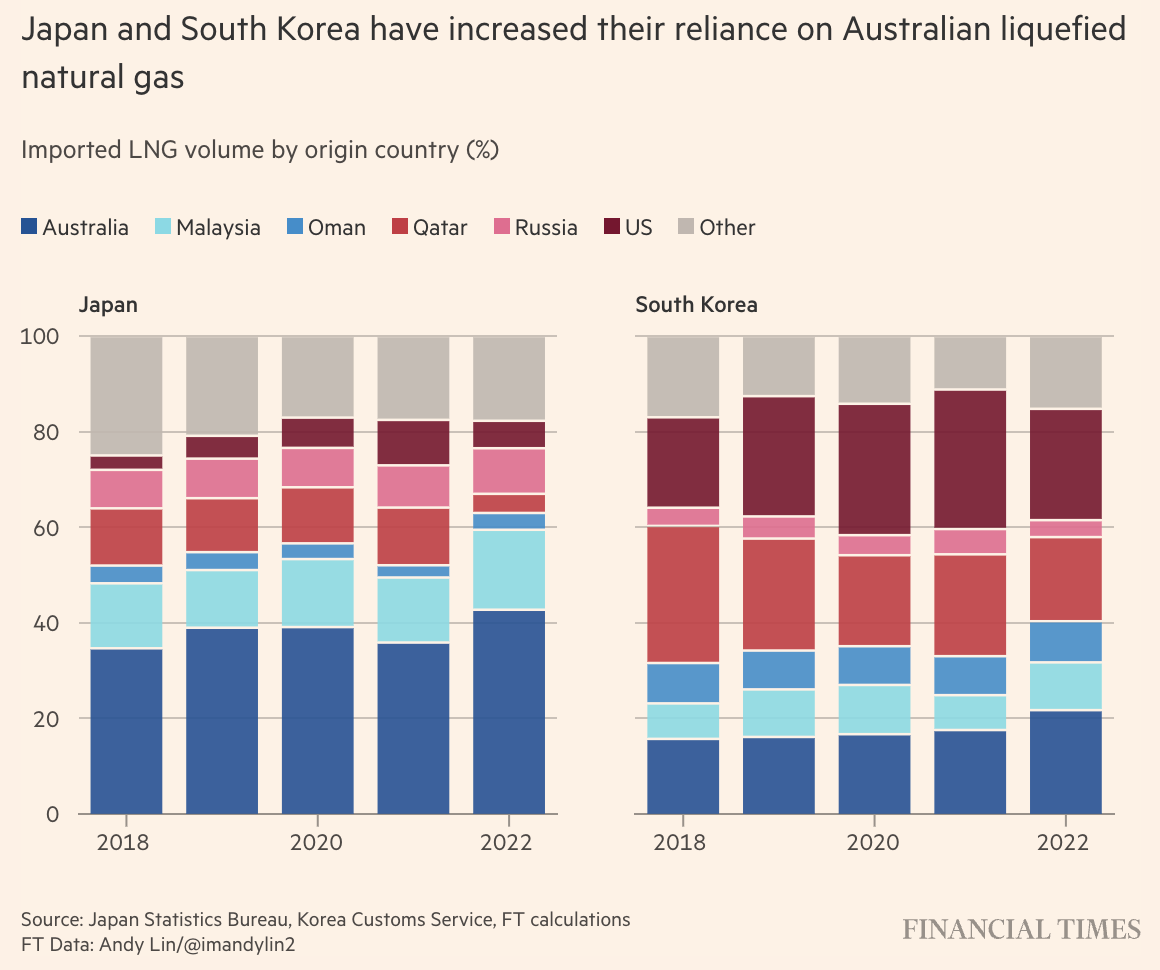 Class 12:  Export Policies
43
[Speaker Notes: Fildes, "Australia Rattles Industry and Trading Partners With Energy Interventions," Financial Times,, February 19, 2023. 
https://www.ft.com/content/c20ceba4-20d5-44de-8abd-4c48c80df28a]
Recent Uses
Multiple countries restricting exports of critical minerals
New report in 2023:  
“export restrictions have increased over the last decade more than fivefold.”
Top countries with new restrictions:  
China, 
India, 
Vietnam, 
Russia, 
Argentina and Kazakhstan.”
44
[Speaker Notes: Kahn, Yusuf, "Increasing Export Restrictions on Critical Minerals Threaten Energy Transition, OECD Says," Wall Street Journal, April 11, 2023. [3 Pp] 
https://www.wsj.com/articles/increasing-export-restrictions-on-critical-minerals-threaten-energy-transition-says-oecd-81183533#:~:text=In%20a%20new%20report%2C%20the,surged%20to%2018%2C263%20from%203%2C337.]
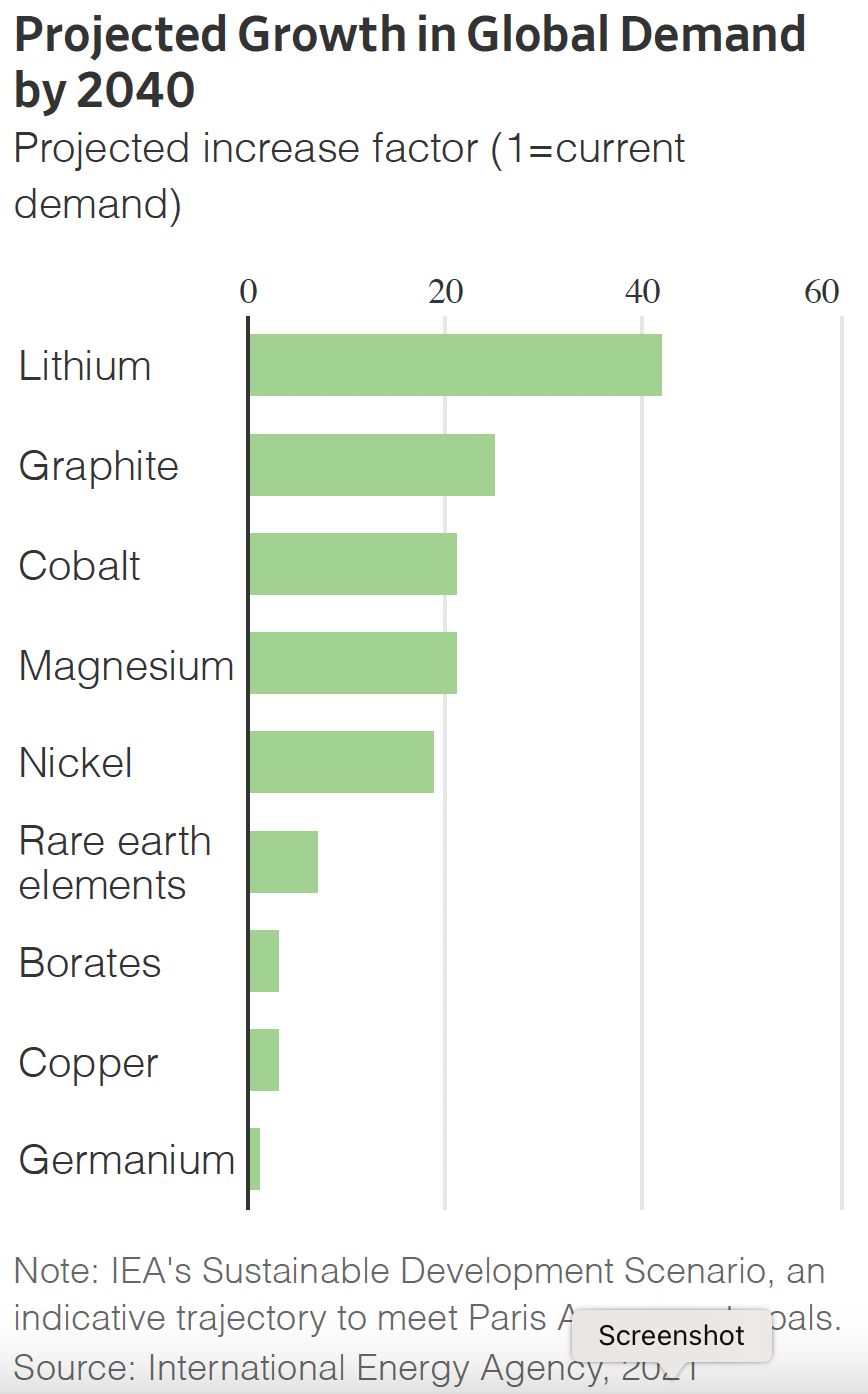 Argentina:
Country in which production is concentrated:
Congo:
Note:  This is not 40%, but 40 times!
China:
Vietnam:
Class 12:  Export Policies
45
[Speaker Notes: Kahn, Yusuf, "Increasing Export Restrictions on Critical Minerals Threaten Energy Transition, OECD Says," Wall Street Journal, April 11, 2023. [3 Pp] 
https://www.wsj.com/articles/increasing-export-restrictions-on-critical-minerals-threaten-energy-transition-says-oecd-81183533#:~:text=In%20a%20new%20report%2C%20the,surged%20to%2018%2C263%20from%203%2C337.]
Recent Uses
China
Restrictions on exports of gallium and germanium, critical inputs for semiconductor manufacturing
See Godek on their effectiveness
Earlier 2010 limits on China’s rare earth exports did less than expected
[Godek was student iin this course last year, now works a Stimson Center in DC.]
46
[Speaker Notes: Kahn, Yusuf, "Increasing Export Restrictions on Critical Minerals Threaten Energy Transition, OECD Says," Wall Street Journal, April 11, 2023. [3 Pp] 
https://www.wsj.com/articles/increasing-export-restrictions-on-critical-minerals-threaten-energy-transition-says-oecd-81183533#:~:text=In%20a%20new%20report%2C%20the,surged%20to%2018%2C263%20from%203%2C337.]
Pause for Discussion
Class 12:  Export Policies
47
Questions on Economist, “Full Metal Jacket”
Has Indonesia’s ban on export of nickel ore accomplished what it intended?
What is the main reason that expanding the ban to include other metals may work less well than the ban on nickel? 
What other reasons does the article give for this being “ill-advised”?
Class 12:  Export Policies
48
Questions on Reed & Singh, “India Restricts Rice Exports”
How is India restricting rice exports?
How important is India in the world rice market? 
What role do subsidies play? 
A possible “cartel” is mentioned.  What’s that about?
Class 12:  Export Policies
49
Questions on Fildes, “Australia Rattles Industry …”
Why is Australia limiting exports of LNG?
What, besides limiting exports, are they doing to reduce the price?  
What harm will this do, according to critics?
Class 12:  Export Policies
50
Questions on Khan, “Increasing Export Restrictions …”
How much have export restrictions increased over the last decade?  Is this the amount of trade covered? 
Does this say what having supplies concentrated might matter for the export restrictions? 
What policies attempt to diversify sources for these materials?
Class 12:  Export Policies
51
Questions on Godek, “Why China’s Export Controls…”
Did China meet pushback from the WTO? 
What two mechanisms lessened the impact of China’s policy? 
By how much did China’s exports of rare earths fall?
Class 12:  Export Policies
52
Class 12:  Export Policies
53